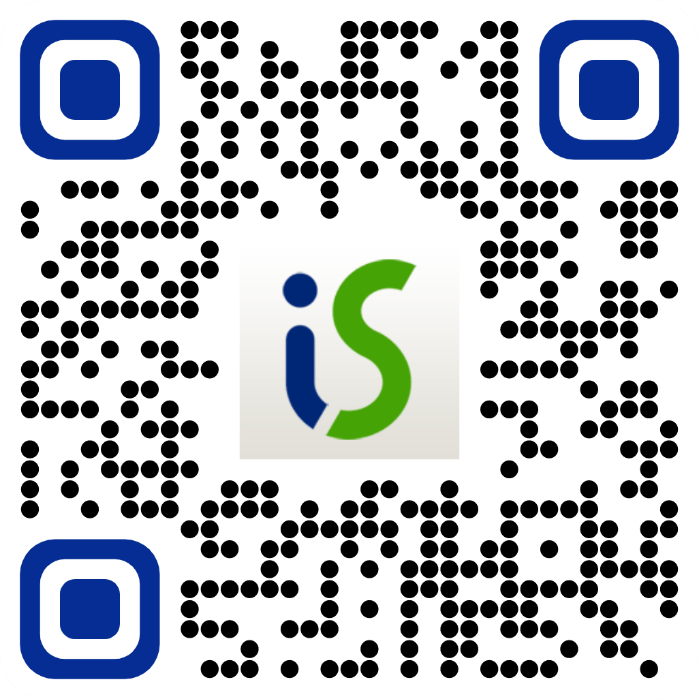 Marketing Strategies and Plans
Chapter 2
1
07.03.2023
Roadmap
Marketing and customer value
The Value Chain
Value creation and delivery and core business processes
Core competences
A Holistic Marketing Orientation and Customer Value
Marketing planning
2
Roadmap – 07.03.2023
What is the value?
Retail store
Auto Shop
Faculty
Hotel
3
Marketing Strategies and Plans – 07.03.2023
4
Marketing Strategies and Plans – 07.03.2023
5
Marketing Strategies and Plans – 07.03.2023
Marketing and customer value
Choosing the value
STP
Providing the value
Marketing mix
Communicating the value
Sales force
Internet
Advertising
6
Marketing Strategies and Plans – 07.03.2023
The Value Chain
Michael Porter
Primary activates
Inbound logistics
Development and operations
Outbund logistics
Marketing and sales
Support activities
Procurement
R&D
HR
Infrastructure
7
Marketing Strategies and Plans – 07.03.2023
8
Marketing Strategies and Plans – 07.03.2023
The Value Chain
Value activities are the physically and technologically distinct activities that a firm performs. These are the building blocks by which a firm creates a product valuable to its buyers. Margin is the difference between total value (price) and the collective cost of performing the value activities.
Competitive advantage is a function of either providing comparable buyer value more efficiently than competitors (lower cost) or performing activities at comparable cost but in unique ways that create more customer value than the competitors are able to offer and, hence, command a premium price (differentiation).
9
Marketing Strategies and Plans – 07.03.2023
Value creation and delivery and core business processes
A firm also needs to look for competitive advantages beyond its own operations, into the value chains of suppliers, distributors, and customers to create value delivery network (narrower = supply chain)
A core competency has three characteristics:
It is a source of competitive advantage and makes a significant contribution to perceived customer benefits 
It has applications in a wide variety of markets
It is difficult to imitate
Competitive advantage ultimately derives from how well the company has fitted its core competencies and distinctive capabilities into tightly interlocking “activity systems
10
Marketing Strategies and Plans – 07.03.2023
A Holistic Marketing Orientation and Customer Value
Three key management questions:
Value exploration—How a company identifies new value opportunities
Value creation—How a company efficiently creates more promising new value offerings
Value delivery—How a company uses its capabilities and infrastructure to deliver the new value offerings more efficiently
Successful marketing thus requires capabilities such as understanding, creating, delivering, capturing, and sustaining customer value – important for strategic planning.
11
Marketing Strategies and Plans – 07.03.2023
What is Marketing Plan?
12
Marketing Strategies and Plans – 07.03.2023
Marketing planning
The marketing plan is the central instrument for directing and coordinating the marketing effort. It operates at two levels: strategic and tactical. 
The strategic marketing plan lays out the target markets and the firm’s value proposition, based on an analysis of the best market opportunities.
The tactical marketing plan specifies the marketing tactics, including product features, promotion, merchandising, pricing, sales channels, and service.
13
Marketing Strategies and Plans – 07.03.2023
14
Marketing Strategies and Plans – 07.03.2023
Corporate and Division Strategic Planning
Headquarters undertake:
Defining the corporate vision and mission
Establishing strategic business units
Assigning resources to each strategic business unit
Assessing growth opportunities
Vision – where the company wants to go, what does it want to become or to be? “impossible dream” that provides direction for the next 10 to 20 years
Mission - to define its mission, a company should address Peter Drucker’s classic questions: 
What is our business? Who is the customer? What is of value to the customer? What will our business be? What should our business be?
15
Marketing Strategies and Plans – 07.03.2023
Mission Statement - Characteristics
They focus on a limited number of goals. 
They stress the company’s major policies and values. They narrow the range of individual discretion, so employees act consistently on important issues.
They define the major competitive spheres within which the company will operate. 
They take a long-term view. Management should change the mission only when it ceases to be relevant.
They are as short, memorable, and meaningful.
16
Marketing Strategies and Plans – 07.03.2023
17
Marketing Strategies and Plans – 07.03.2023
Defining a Business
Market definitions of a business describe the business as a customer satisfying process. Products are transient; basic needs and customer groups endure forever.
Viewing businesses in terms of customer needs can suggest additional growth opportunities.
A strategic market definition focuses on the current and potential market 
A business can define itself in terms of three dimensions:
customer groups
customer needs, and 
technology
18
Marketing Strategies and Plans – 07.03.2023
Establishing Strategic Business Units
Strategic business unit (SBU):
It is a single business, or a collection of related businesses, that can be planned separately from the rest of the company.
It has its own set of competitors.
It has its own manager responsible for strategic planning and profit performance, who controls most of the factors affecting profit.
It has its own resources allocated by the top management
19
Marketing Strategies and Plans – 07.03.2023
Assessing Growth Opportunities
Assessing growth opportunities includes planning new businesses, downsizing, and terminating businesses. 
If there is a gap between future desired sales and projected sales, management will need to develop or acquire new businesses:
The first option is to identify opportunities for growth within current businesses (intensive opportunities). 
The second is to identify opportunities to build or acquire businesses related to current businesses (integrative opportunities). 
The third is to identify opportunities to add attractive unrelated businesses (diversification opportunities).
20
Marketing Strategies and Plans – 07.03.2023
21
Marketing Strategies and Plans – 07.03.2023
Assessing Growth Opportunities
The useful framework for detecting new intensive growth opportunities is a “product-market expansion grid.” It considers the strategic growth opportunities for a firm in terms of current and new products and markets.
The company first considers whether it could gain more market share with its current products in their current markets, using a market-penetration strategy. 
Next it considers whether it can find or develop new markets (geographical and/or customers) for its current products, in a market-development strategy.
Then it considers whether it can develop new products of potential interest to its current markets with a product-development strategy. 
Later the firm will also review opportunities to develop new products for new markets in a diversification strategy.
22
Marketing Strategies and Plans – 07.03.2023
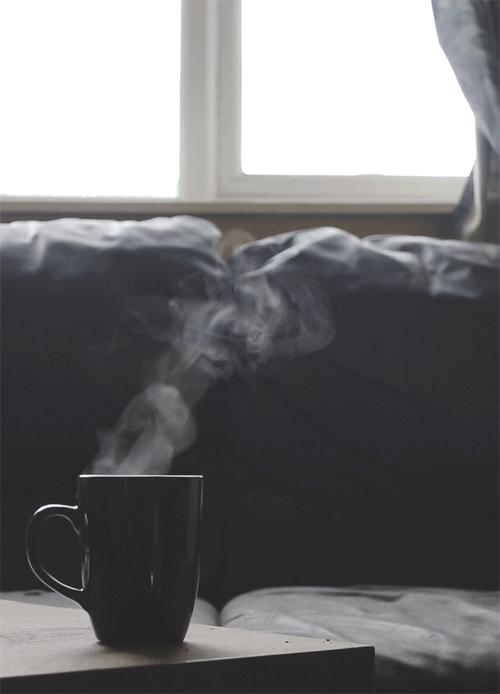 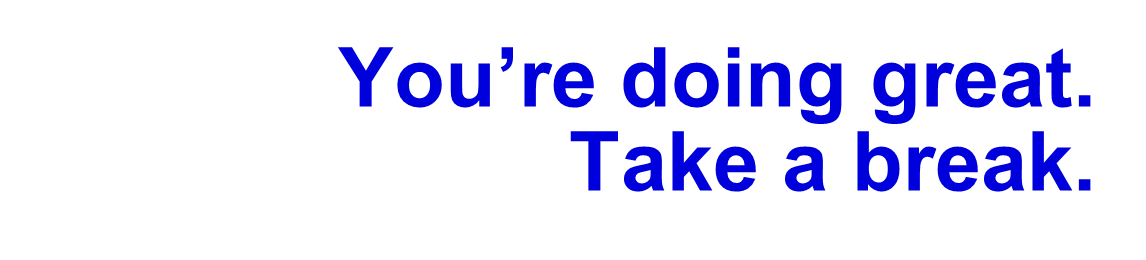 23
Business (Unit) Strategic Planning Process
24
Marketing Strategies and Plans – 07.03.2023
Business (Unit) Strategic Planning Process
External environment
SWOT analysis
PESTEL
Internal environment
VRIO
Competitive profile matrix
Marketing Strategies and Plans – 07.03.2023
25
Business (Unit) Strategic Planning Process
Goal formulation
Smart
Strategy formulation
Overall cost leadership. Firms work to achieve the lowest production and distribution costs so they can underprice competitors and win market share. The problem is that other firms will usually compete with still-lower costs 
Differentiation. The business concentrates on achieving superior performance in an important customer benefit area valued by a large part of the market. 
Focus. The business focuses on one or more narrow market segments.
26
Marketing Strategies and Plans – 07.03.2023
27
Marketing Strategies and Plans – 07.03.2023
Sources of Competitive Advantage
COST ADVANTAGE
Similar product
at lower cost
COMPETITIVE
ADVANTAGE
Price premium
from unique product
DIFFERENTIATION ADVANTAGE
Marketing Strategies and Plans – 07.03.2023
28
Drivers of Cost Advantage
Economy of scale – specialization; indivisibilities
Economy of learning – improved organization, increased dexterity
Production technique – process innovation, reengineering BP
Product design – standardization, design
Input costs – location, low-cost inputs, non-union labor
Capacity utilization – ratio of fixed and variable costs, capacity adjustments
Marketing Strategies and Plans – 07.03.2023
29
The Nature of Differentiation
Providing something unique that is valuable to the buyer beyond simply offering a low price (M. Porter)
The key is to create value for customer
Tangible
Size, color, materials
Performance
Packaging
Complementary services
Intangible
Subjective characteristics
Image, status, desire etc.
30
Marketing Strategies and Plans – 07.03.2023
Marketing Plan
A marketing plan usually contains the following sections:
Executive summary and table of contents. 
Situation analysis. This section presents relevant background data on sales, costs, the market, competitors, and the various forces in the macroenvironment. How do we define the market, how big is it, and how fast is it growing? What are the relevant trends and critical issues? SWOT
Marketing strategy. Mission, marketing and financial objectives, and needs the market offering is intended to satisfy as well as its competitive positioning. All this requires inputs from other areas, such as purchasing, manufacturing, sales, finance, and human resources.
Financial projections. Financial projections include a sales forecast, an expense forecast, and a break-even analysis. On the revenue side is forecasted sales volume by month and product category, and on the expense side the expected costs of marketing, broken down into finer categories.
Implementation controls. The last section outlines the controls for monitoring and adjusting implementation of the plan. Typically, it spells out the goals and budget for each month or quarter, so management can review each period’s results and take corrective action as needed.
31
Marketing Strategies and Plans – 07.03.2023
Marketing Plan
Yearly marketing plans. Marketers start planning well in advance of the implementation date to allow time for marketing research, analysis, management review, and coordination between departments. 
The marketing plan should define how progress toward objectives will be measured. 
With budgets, they can compare planned expenditures with actual expenditures for a given period.
Schedules allow management to see when tasks were supposed to be completed and when they were.
Marketing metrics track actual outcomes of marketing programs to see whether the company is moving forward toward its objectives.
32
Marketing Strategies and Plans – 07.03.2023
Questions?
33
Marketing Strategies and Plans – 07.03.2023
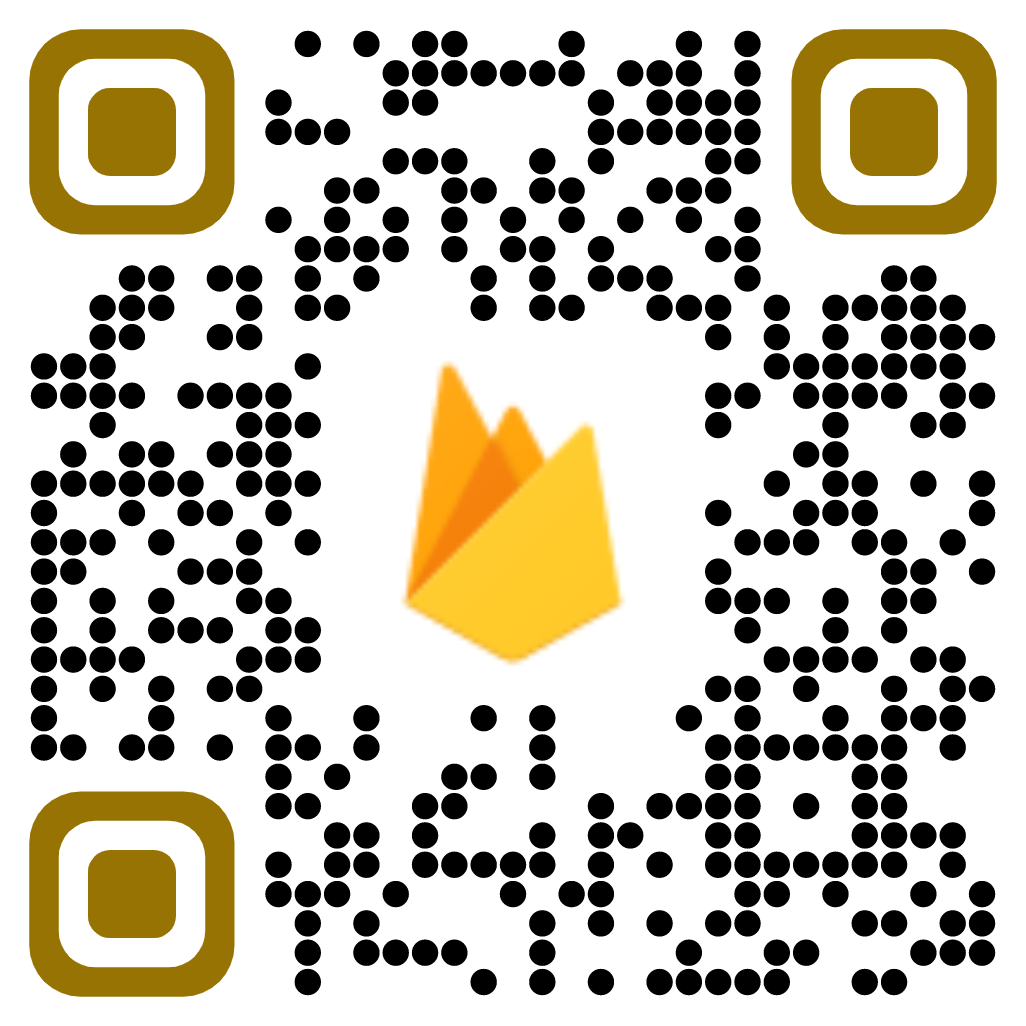 34
Marketing Strategies and Plans – 07.03.2023
Home-readings for Next Week
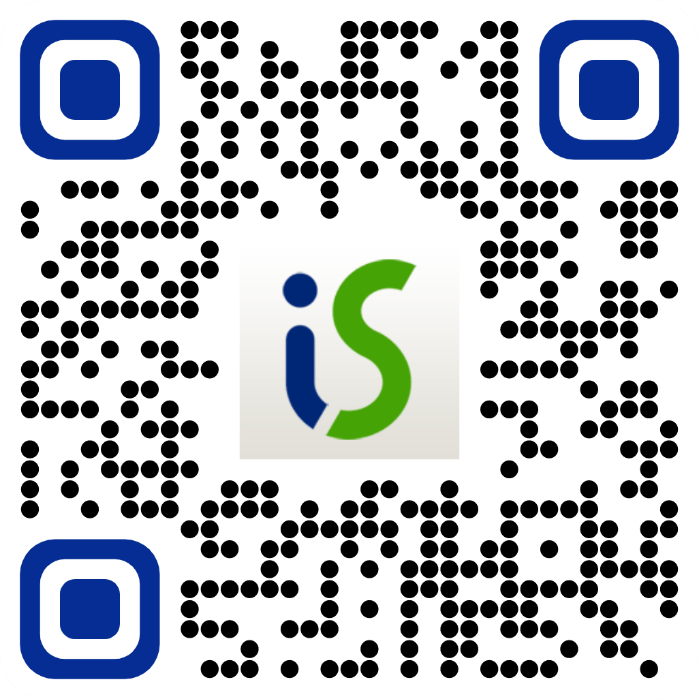 Guest lecture (MPH_DMSM):
On Digital Marketing Strategies through real-world case study
Nikola Kožuljević, FOLEON - Amsterdam
Reading for next lecture:
Competitive strategies; Chapter 11
More details available in Interactive Syllabus.
35
Home-readings – 07.03.2023
Thank you for your attention
36
End of Presentation – 07.03.2023